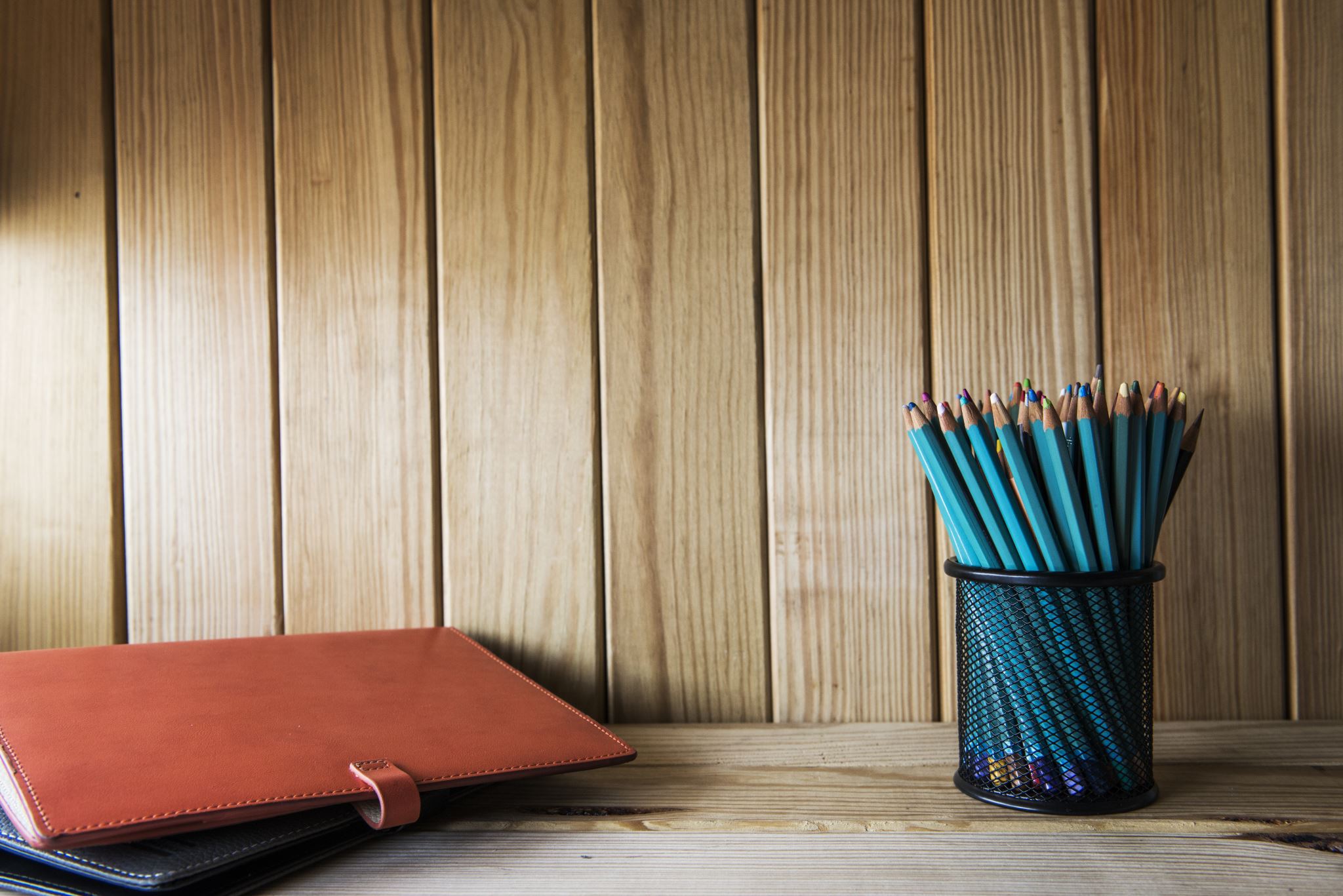 Huiswerk voor de talen
Hoe pak je dat aan?
Erlyn Hoyng
Spaans
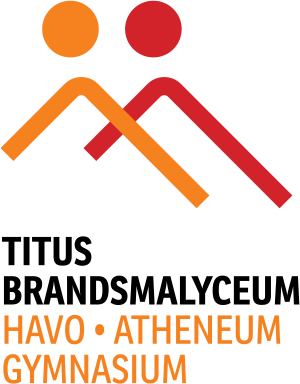 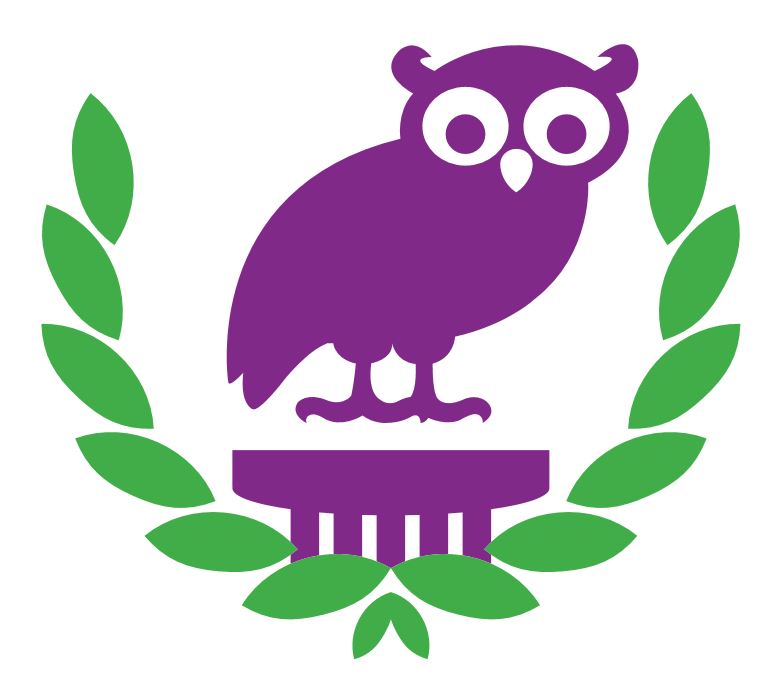 Wat moet mijn kind thuis doen?
Deberes (huiswerk)
So (Schriftelijke overhoring) 
Po (Praktische opdracht)
Eindtoets
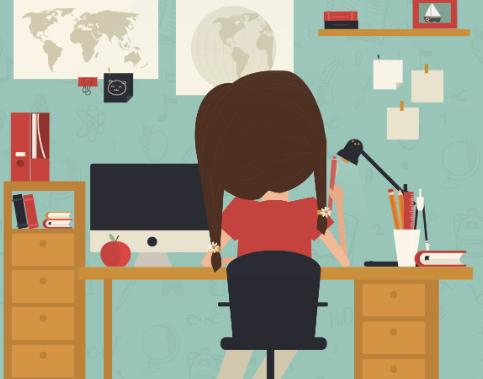 Huiswerk maken
Waarom huiswerk?
Maak je een planning?
Wanneer doe je het huiswerk?
Waar doe je het huiswerk?
Laat je je controleren?
Waar is je telefoon?
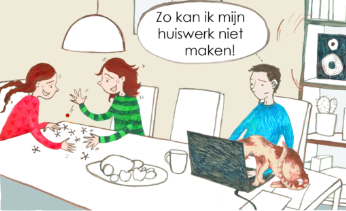 Hoe zit het boekje in elkaar?
Unidad 0 en Unidad 1
Unidad 0: oefeningen/Léxico (woordjes)
Unidad 1: oefeningen/ léxico (woordjes)/gramática y comunicación/vertaling/nog meer oefeningen/ME
Leerdoelen
Wat kan mijn kind na 8 weken Spaans?
Iets over zichzelf en iemand anders vertellen
Korte tekstjes lezen en vragen beantwoorden
Los deberes (het huiswerk)
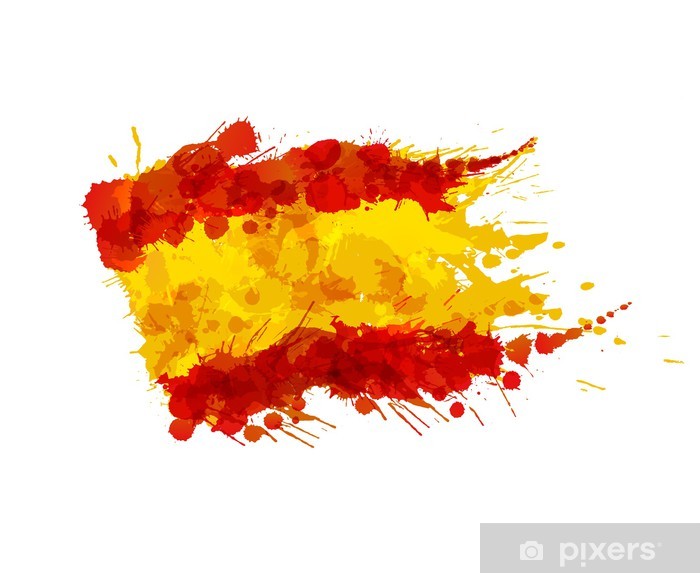 Leren woordjes (Sp-Ned en Ned-Sp)
Maken van wat oefeningen

HUISWERK STAAT IN DE AGENDA!
AAN de slag
Al het maakwerk maken, hoe pak je dat aan? (regel kunnen uitleggen)
Leren van de woordjes, hoe pak je dat aan? (quizlet, flashcards)
Terugkoppelen
Hoe heb je het huiswerk aangepakt?
Hoe lang heb je er aan gezeten?
Waar ben je tegenaan gelopen?
Welke bronnen heb je gebruikt ?
Heb je om hulp gevraagd? 
Heb je samengewerkt? Zo ja, hielp dat?
Wat zou je nog na moeten vragen in de volgende les?
Samenvattend
Zorg voor een fijne plek, telefoonvrij!

Eerst leren, dan maken.

Laat uw kind aan u uitleggen wat hij/zij heeft geleerd. Bijv. een grammaticaregel.

Laat uw kind schema's/kaartjes maken. Het maken ervan zorgt al voor verwerking. (SCHRIJVEN)

Overhoor uw kind bij het woordjes leren en laat hem/haar zelf de woorden opschrijven. 
	* bijv. blauw voor mannelijke z.n.w. en rood voor vrouwelijke z.n.w.
	* helpen met het vinden van ezelsbruggetjes.
	* combineren van plaatjes met woorden.
	* quizlet en/of flascards
¿Preguntas?